Weather & Data
Lesson 3: Using Sensors?
Learning Intentions
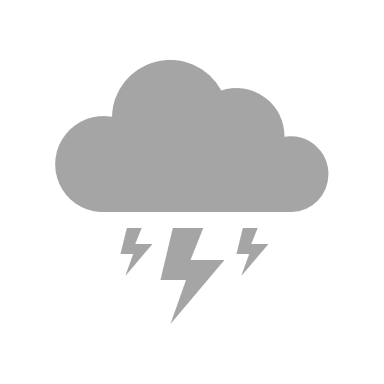 I am learning what a weather sensor is and how to use one.
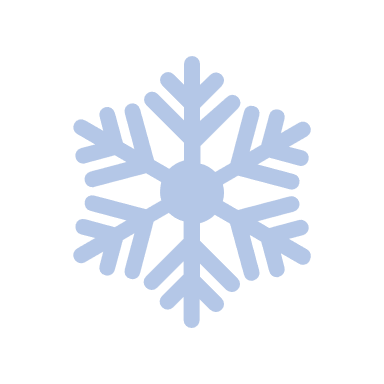 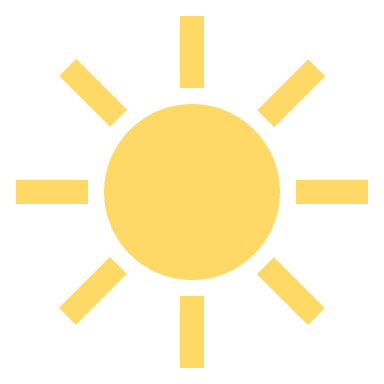 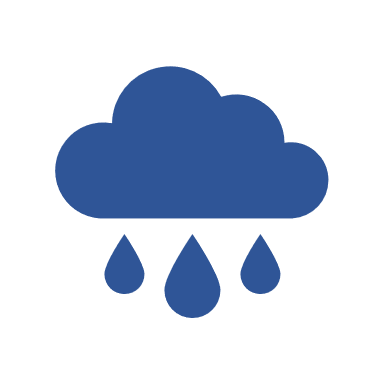 Recall time
1. Who can remember what a variable is?

2. Who can remember the two different types of variables?

3. Who can remember what a microclimate is?
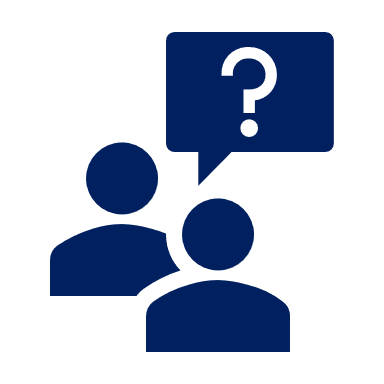 Sensors
What is a sensor?
A device which detects or measures something and records it
Can we think of some examples of sensors?
Step counter – uses a sensor called an accelerometer to count your steps.
Heart rate monitor – can be worn to measure your heart rate during exercise
Movement sensor (called a PIR). Means lights come on if you move in front of the sensor
Temperature sensor –  a thermometer. An electronic temperature sensor can be used toyour heating will come on if the temperature sensor detects a low temperature
Task One
Use a thermometer to answer the questions on your worksheet.
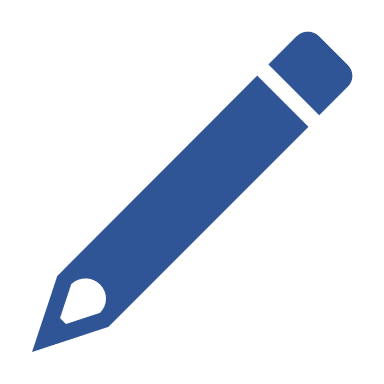 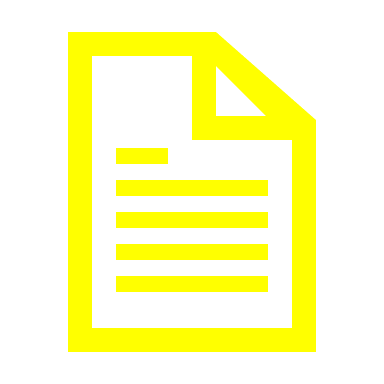 Discussion Time
With your partner discuss these questions and write down answers on the back of your worksheet. 
What was the difference in temperature between the other locations and the classroom climate?

Were these big differences or small differences? What does this tell you?

What physical features helped create changes in temperature?